A study conducted for 
“DIKTIO – Network for Reform in Greece and Europe” 
by
GREECE AND PANAMA: A SPECIAL RELATIONSHIP
THANOS PALLIS
Department of Maritime Studies, University of Piraeus
 
GEORGE VAGGELAS
Department of Shipping Trade and Transport, University of the Aegean
&
EVIE KLADAKI
Department of Shipping Trade and Transport, University of the Aegean
ECONOMIC AND MARITIME LINKS BETWEEN GREECE AND PANAMA
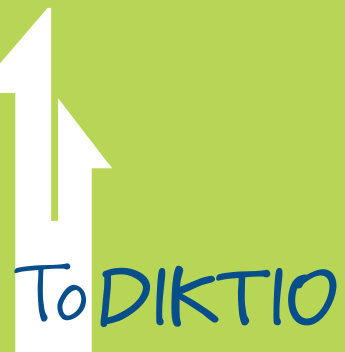 THANOS PALLIS
Department of Maritime Studies, University of Piraeus & 
President of the International Association of Maritime Economists (IAME)
May 2022
Cultural ties between Greece & Panama
16th Century
1903 to 1914
1969 to 1978
Greek emigration in Panama begins.
2nd movement with builders.
A Greek President of Panama, Demitrios B. Lakas Bahas, with Carlos Ozores Typaldos serving as the vice-president
Cpt. Maurakis: the one who crossed for the first time the Panama Canal, in 1914.
A small yet significant and vibrant Greek community.
A third and fourth wave of Greek diaspora occurs.
Greek builders invited to the construction of the Panama Canal.
Greek school, Instituto Atenea
Late 19th century
1915 and 1930
Today
2
Economic and Maritime links between Greece & Panama
A Common Maritime Idiosyncrasy
Maritime Country Profiles: Greece & Panama (2020)
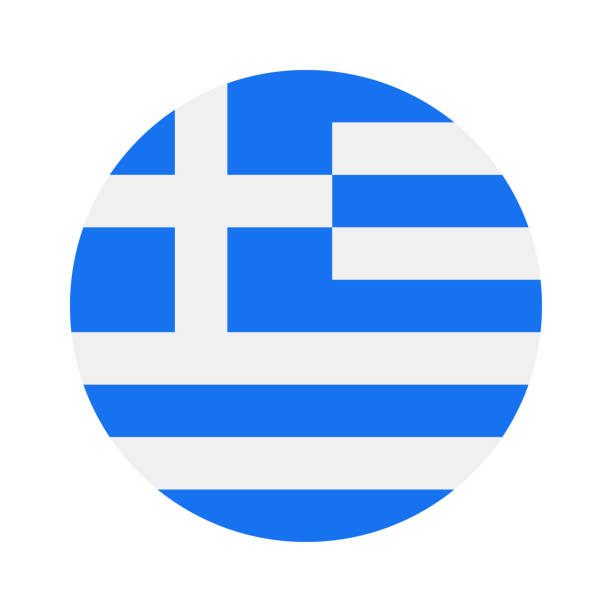 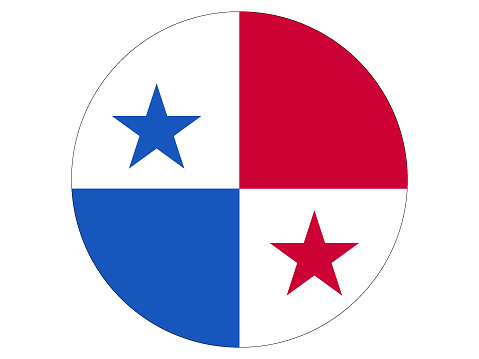 Population
4.315.000
Population
10.423.000
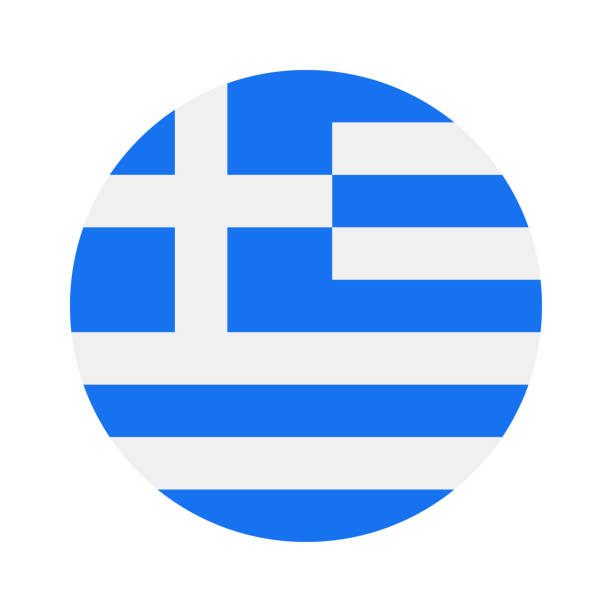 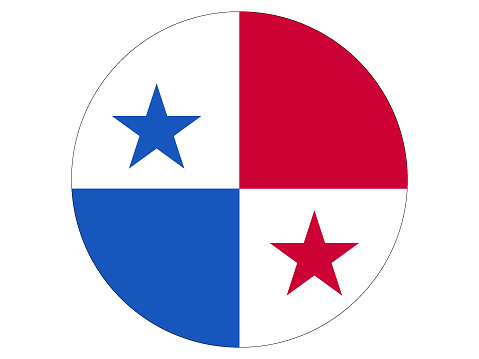 Coast/Area Ratio
117,5 m/km2
Coast/Area Ratio
75,8 m/km2
Fleet – Ownership (Dwt)
363.811.000 DWT
Fleet – National Flag (Dwt)
69.019.000 DWT
Fleet – Ownership (Dwt)
1.227.000 DWT
Fleet – National Flag (Dwt)
329.033.000 DWT
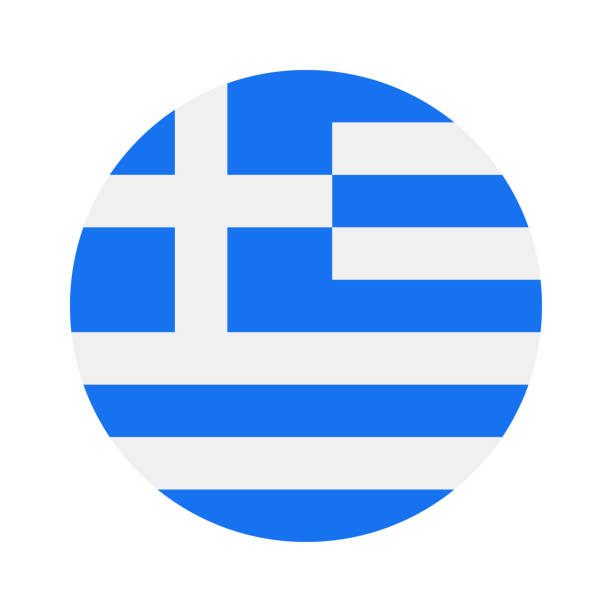 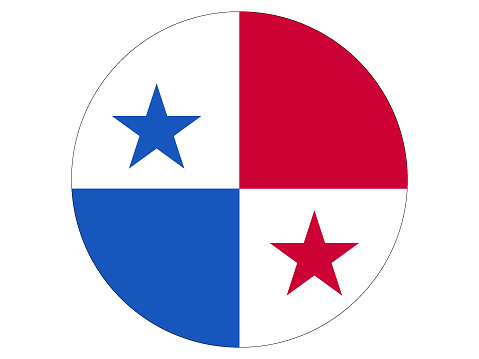 GREECE
PANAMA
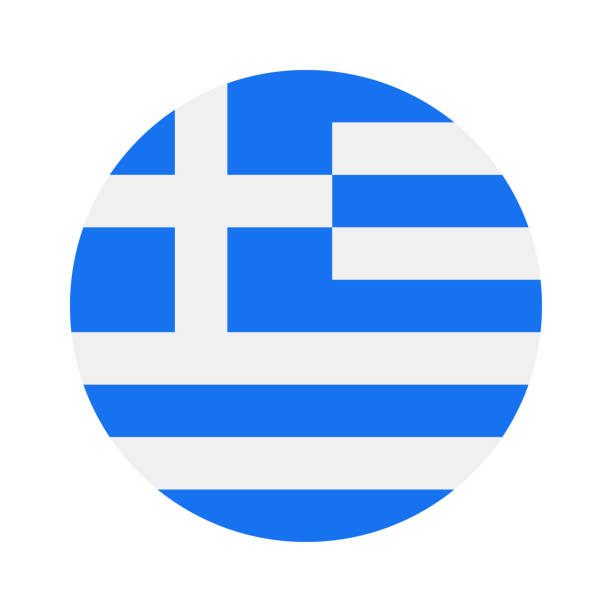 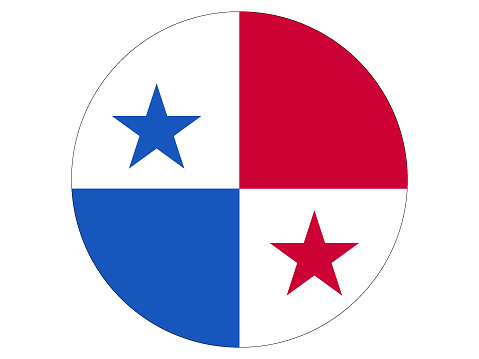 No. Of Seafarers
30.507
No. Of Seafarers
25.141
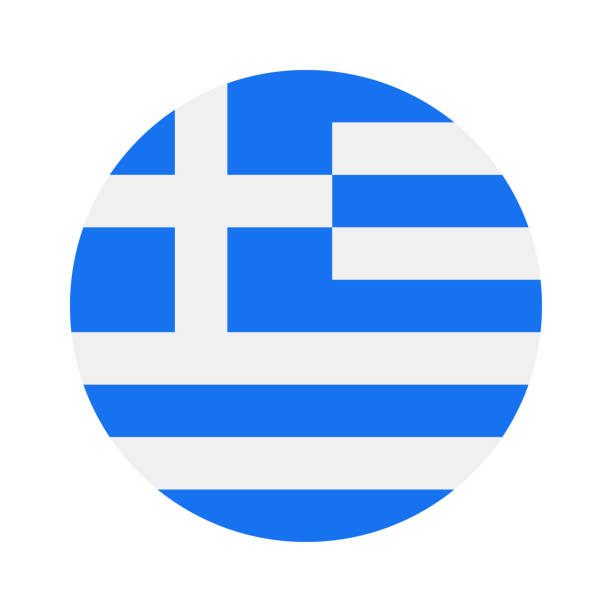 Gross Domestic Product (GDP)
189.467.000 USD
Gross Domestic Product (GDP)
52.970.000 USD
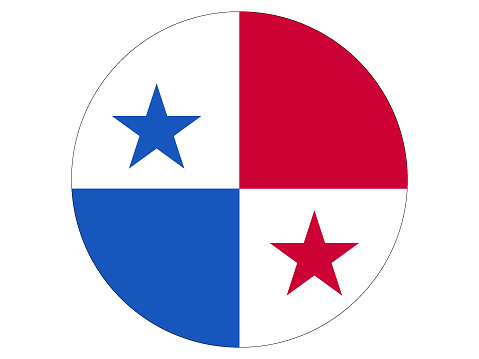 Source: Authors, based on UNCTAD data
3
Economic and Maritime links between Greece & Panama
Greece - Panama bilateral trade, 2010-2020
Bilateral Economic Relations: Bilateral trade
Source: Authors, based World Bank data
4
Economic and Maritime links between Greece & Panama
IMPORTS:
GREECE FROM PANAMA
EXPORTS:
GREECE TO PANAMA
PRODUCT
Major importing and exporting goods from Panama to Greece
Bilateral Economic Relations: Bilateral trade
VESSELS
CRUDE PETROLEUM
REFINED PETROLEUM
PACKAGED MEDICAMENTS
VESSEL EQUIPMENT
BANANAS
Source: Authors, based on World Bank data
COPER ORE
5
Economic and Maritime links between Greece & Panama
Inflows of FDI’s in Panama and the Greek FDI’s in Panama (million US$)
FDIs:A volatile environment demanding support
Source: Authors, based on OECD data
6
Economic and Maritime links between Greece & Panama
Top Registries (Flags) by Vessel Type (million GT)
Shipping & Maritime Business Relations:Panama and Greece, among the leading registries worldwide
Source: Authors, based Clarksons Research data
7
Economic and Maritime links between Greece & Panama
Shipping & Maritime Business Relations
A STRONG GREEK PRESENCE
GREEKS IN PANAMA:
FLAG REGISTRATIONS
Greek tonnage under the Panama flag:

32.062.217
DWT
Out of the 8.033 vessels that are registered under the flag of Panama at the first quarter of 2022, 545 vessels are of Greek ownership.
PANAMA FLAG 
SELECTION
163
Greek Shipowners
A total of 163 Greek shipowners owns one or more ships registered under the flag of Panama.
GREEKS IN PANAMA:
FLAG REGISTRATIONS
PANAMA FLAG 
SELECTION
Greek tonnage under the Panama flag compared to the total world tonnage registered, reaches a considerable percentage.
9% of World Total
15%

of total
Greek Shipowners
Greek shipowners that  select to register their ships under the flag of Panama reach a considerable percentage.
Source: Authors, based Clarksons Research data
8
Economic and Maritime links between Greece & Panama
Vessel Calls in Panama Ports per owner nationality, 2019-2022
(Discharge calls, dry Bulk carriers and tankers)
Shipping & Maritime Business Relations:A strong Greek presence
17%
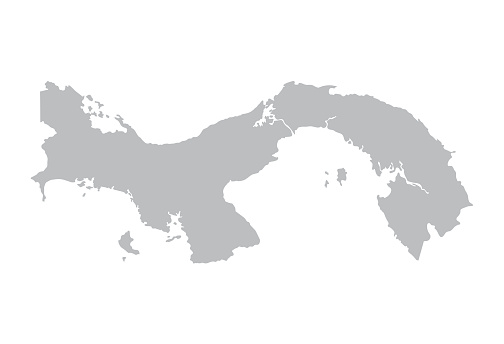 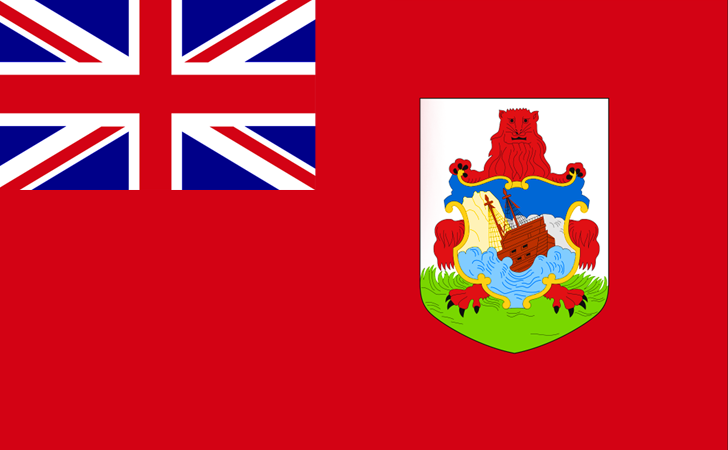 BERMUDA
Source: Authors, based on  Clarksons Research data
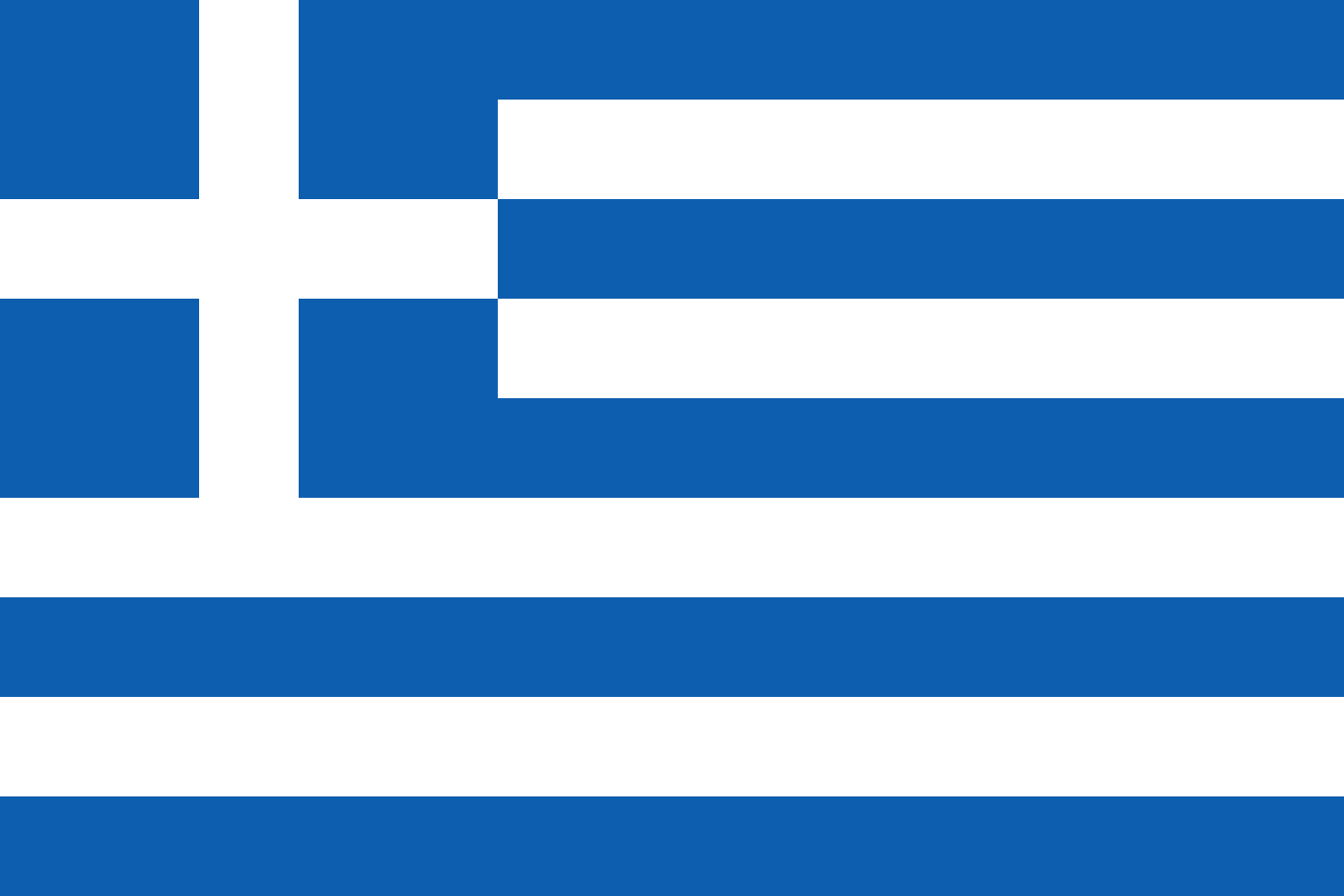 9
Economic and Maritime links between Greece & Panama
58%
25%
GREECE
REST OF THE WORLD
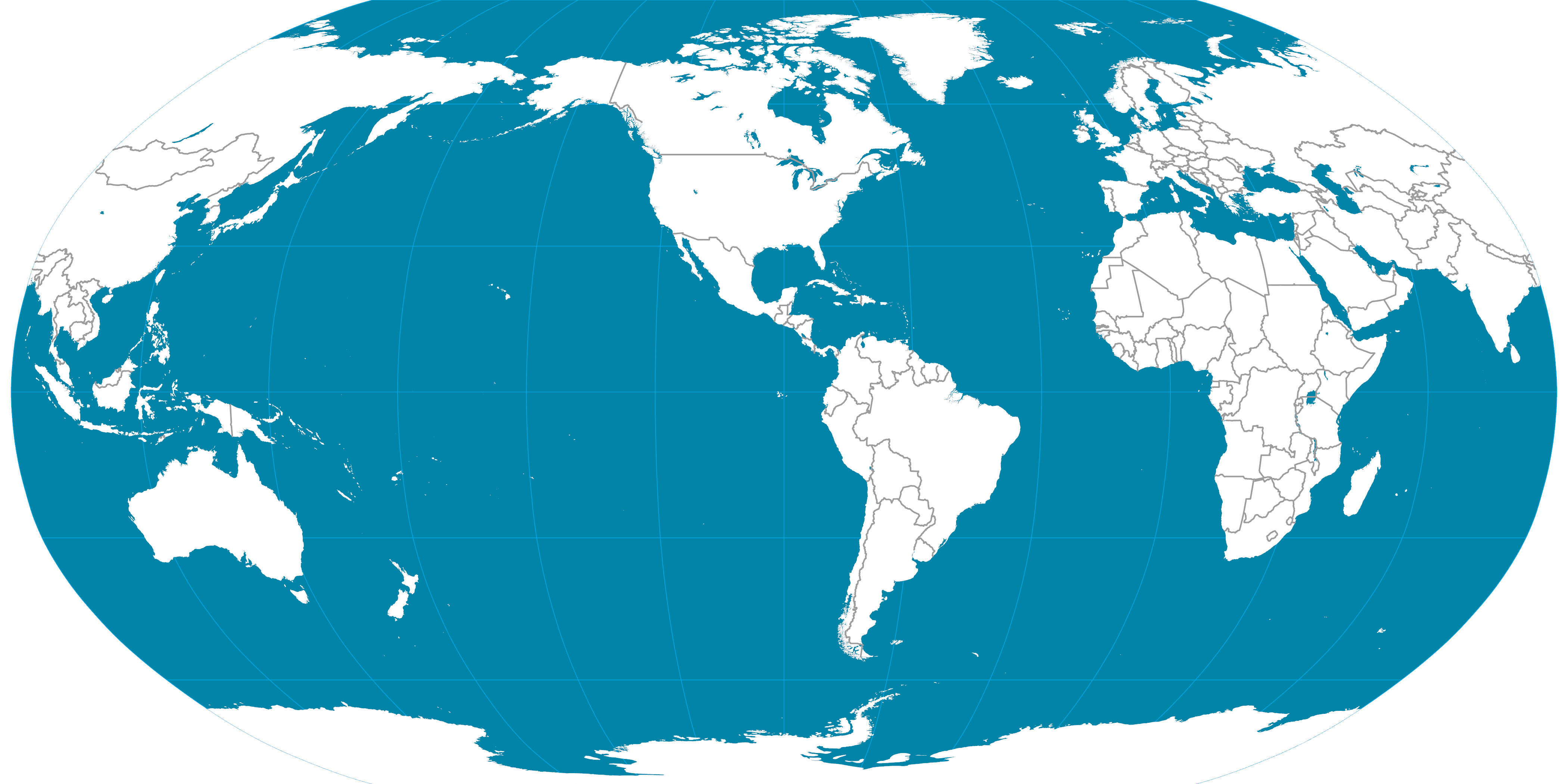 Value Proposition of the Panama Canal: Serving global shipping services
US 
West Coast
Europe
US
East Coast
7.1 M tons
78.4 M tons
Asia
16.9 M tons
WCCA
16.1 M tons
37.2 M tons
WCSA
© PEMP
Economic and Maritime links between Greece & Panama
10
A core policy proposal: The need for a stronger diplomatic mission of Greece in Panama
1
WOULD SUPPORT THE ALREADY SIGNIFICANT VALUE OF THE BILATERAL TRADE
01
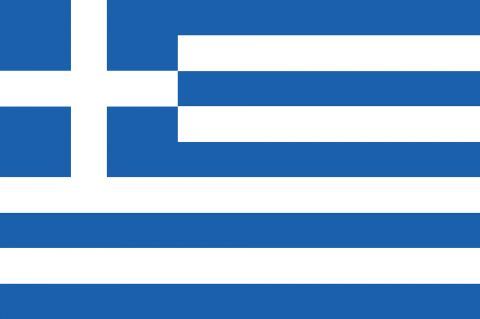 2
WOULD FACILITATE THE NEEDS OF THE GREEK SHIPPING COMMUNITY
02
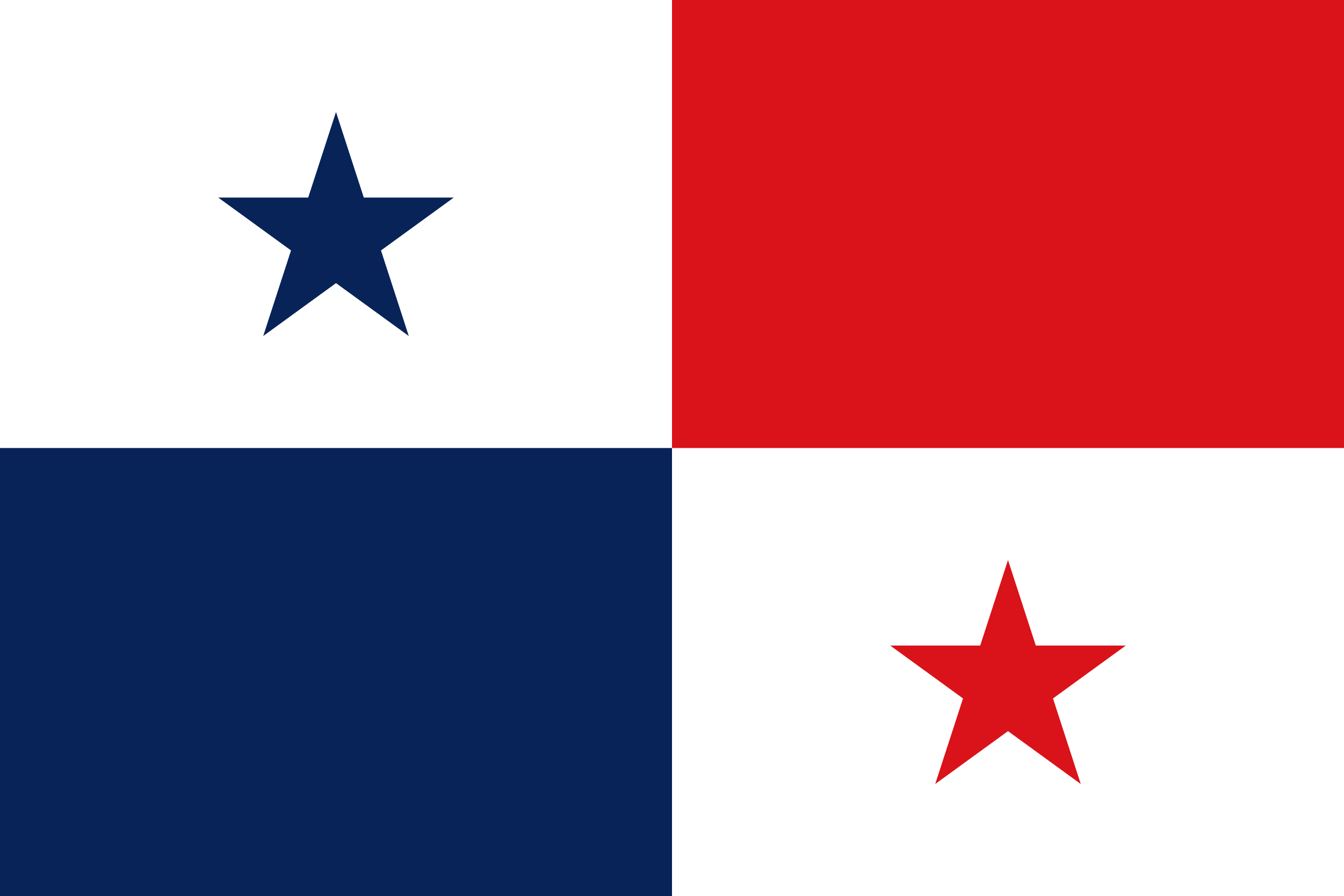 3
03
STRONG EUROPEAN PRESENCE: 4/6 EUROPEAN COUNTRIES WITH THE MOST FDIS IN PANAMA ALREADY OPERATE AN EMBASSY
11
Economic and Maritime links between Greece & Panama
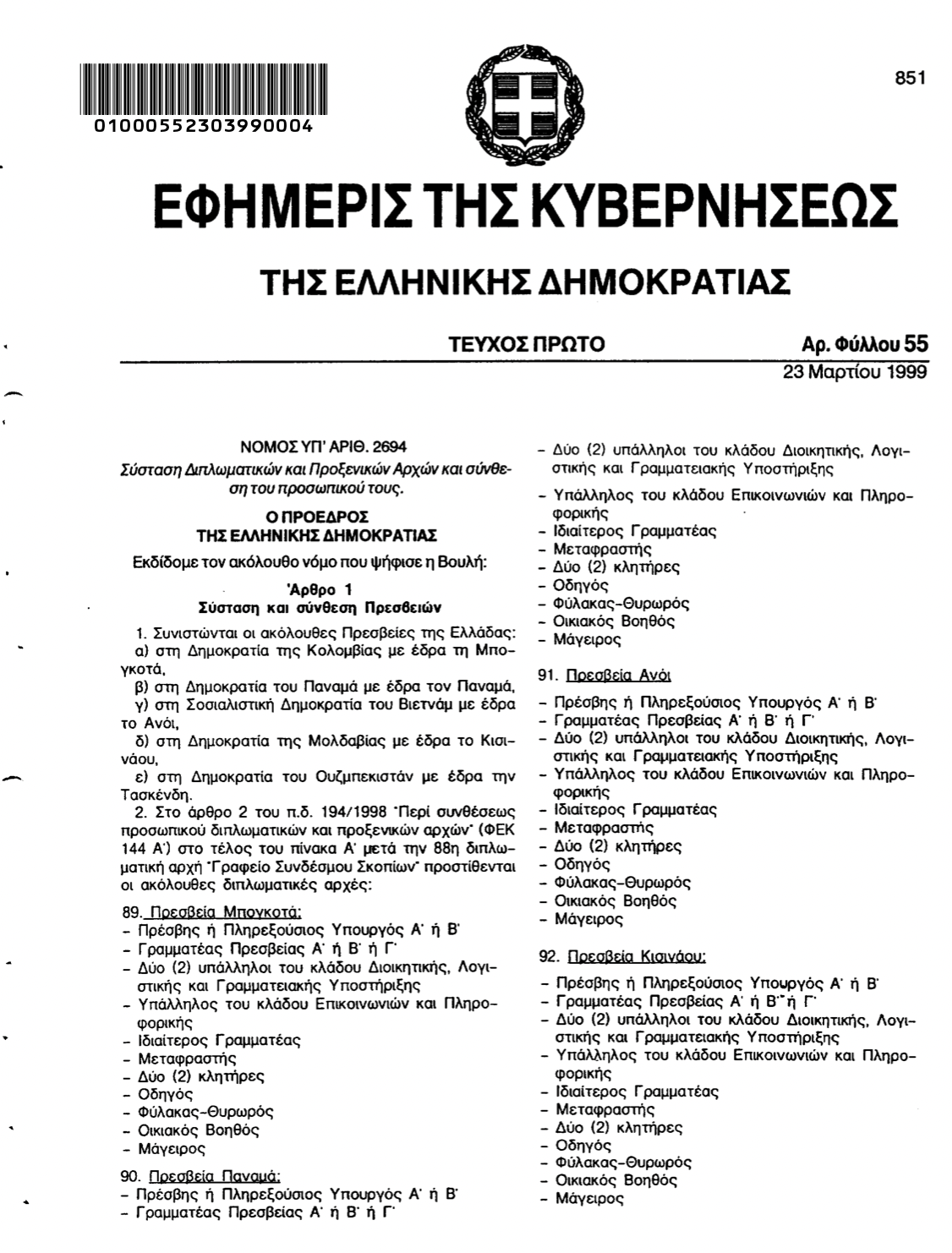 A core policy proposal: Time to implement
12
Economic and Maritime links between Greece & Panama